EG1003: Introduction to Engineering and Design
Hot Air Balloon Competition
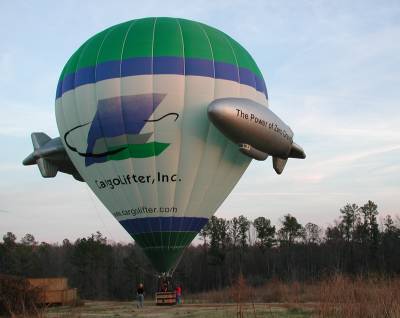 Overview
Objective
Background
Materials
Procedure
Report / Presentation
Closing
Objective
Demonstrate basic principles of buoyancy and thermodynamics

Use concept of minimal design
Hot Air Balloon Principles - Buoyancy
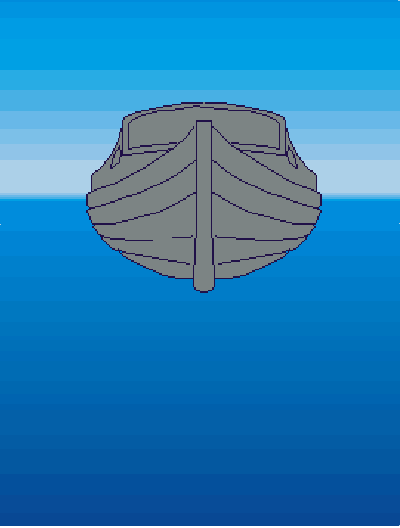 Archimedes’ Principle
Object immersed in fluid is buoyed up by  force equal to weight of fluid displaced by object
Buoyant forces cause balloon to rise
Hot Air Balloon Principles - Thermodynamics
Ideal Gas Law:
Air pressure, volume, and temperature are related via Ideal Gas Law
Raising air temperature at constant volume (balloon envelope) causes air density within to drop
Excess air will escape
Balloon weighs less than displaced air
V =Volume
P = Pressure
n = # of Moles of Air
T = Absolute Temperature (Kelvin)
R = Gas Constant (0.0821 L atm/mol K)
Hot Air Balloon Principles - Buoyancy
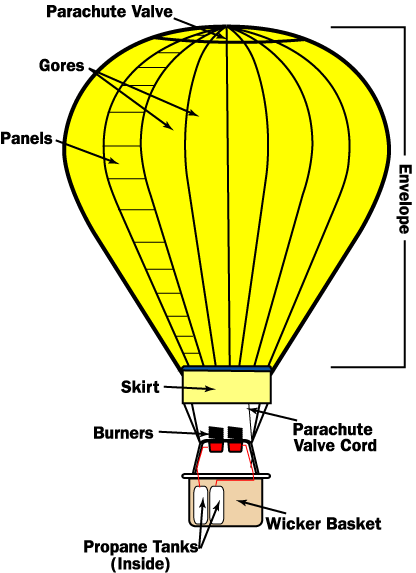 Problem Statement
Design/construct balloon
Maximize payload (paperclips)
Maximize flight time
Minimize cost
Materials must be “purchased”
Competition Rules
Add paperclip payload to finished design
TA positions balloon above personal heater, releases when balloon temperature stabilizes
Time aloft and Payload (# of paperclips) recorded by TA
TA times flight duration with a stopwatch/timer
Balloon must rise from release point & fly for at least 1 second
Competition ratio used to judge design
Team with highest ratio wins
3 trials maximum: design changes permitted (cumulative cost)
Materials
Tissue paper
8½ " x 11" paper
Drawing paper
Kevlar string
Plastic straws
Plastic tape
Glue stick
Scissors
Paper clips
Personal heater
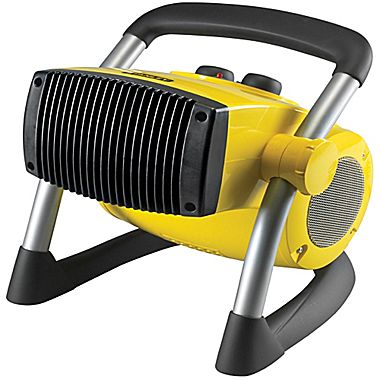 Material Price List
Procedure
Assess provided materials
Brainstorm possible designs
Sketch design on paper
Maximum allowable balloon size of 1m3 
Label properly
TAs must initial sketches
Major design revisions must also be initialed
Procedure
Create price list detailing your design
Materials must be “purchased” from TA
Unused materials will not be refunded
Construct design based on initialed sketch 
Note design changes
Take a photograph of final flight configuration
Still shot or video
Assignment: Report
Individual Lab Report
Bonus for A, B, C, D/H, E, G, and K Sections
Required for HS Sections
Title Page
Discussion topics in the manual
Include class results and photo of balloon
Assignment: Presentation
Team presentation
State rules of competition
Describe your design and its concepts
Include table of class results and photo/video of balloon
How could your current design be improved?
Refer to “Creating PowerPoint Presentations” found on EG website
Closing
Have all original data signed by TA

Submit all work electronically

Return all unused materials to TA